Prospector Annual Director’s Meeting 2022
Prospector Update  11-16-22
Rose Nelson
Prospector Coordinator-Assistant Director
CO Alliance of Research Libraries
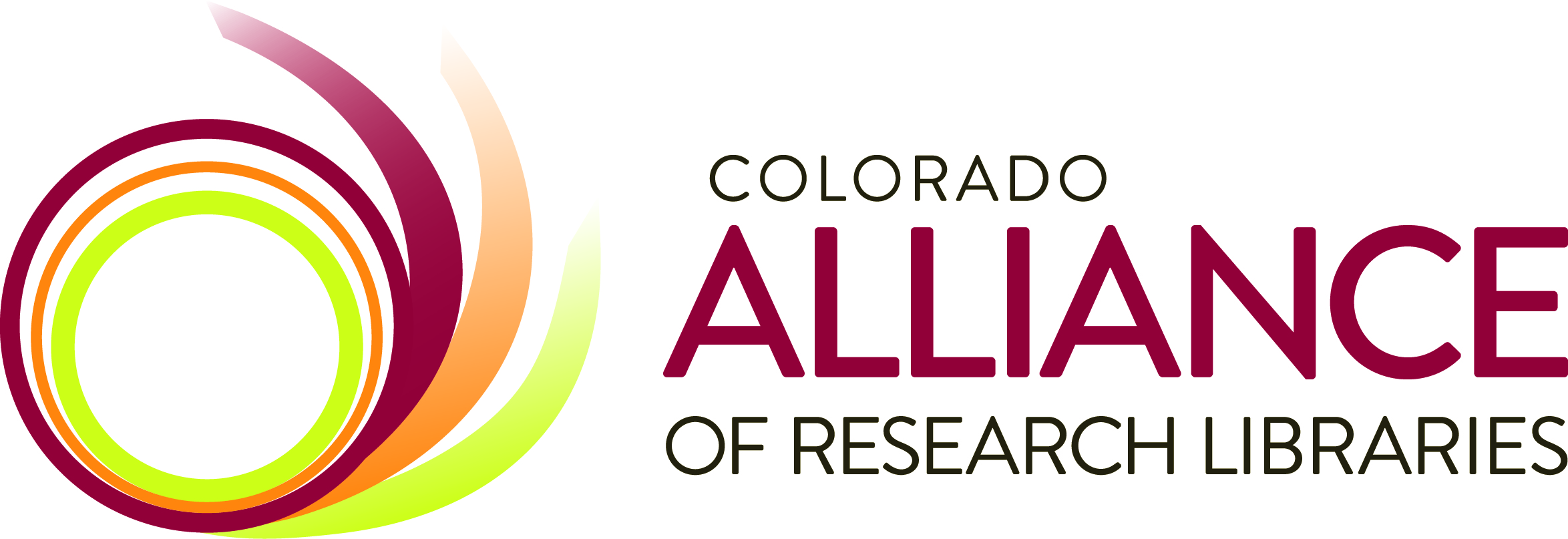 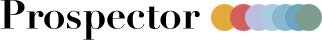 Agenda
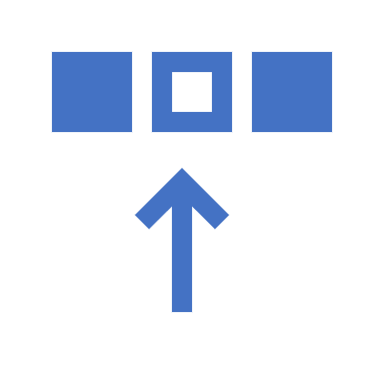 General Updates
Prospector by the numbers
Digital lending in Prospector
Project ReShare Update
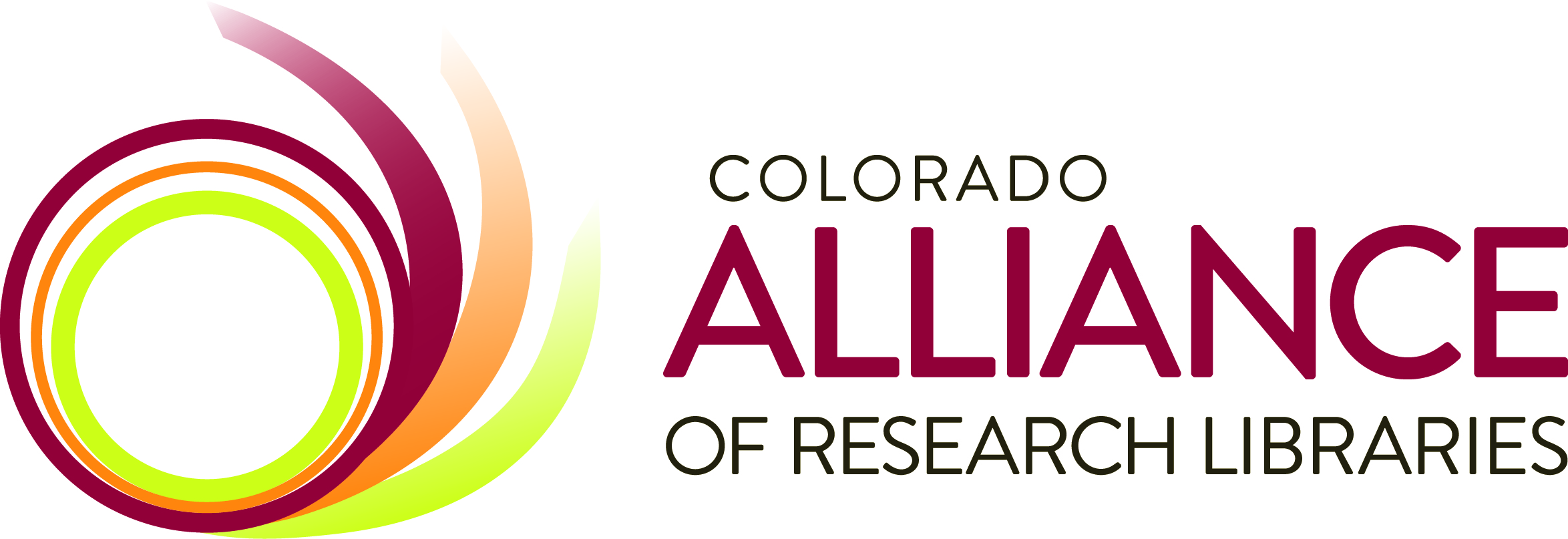 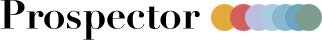 General updates
Flatirons Consortium Returned to Prospector in 2022
No new migrations/additions outside of SWIFT
No substantial changes to Encore or underlying INN-Reach 
Ex Libris API development
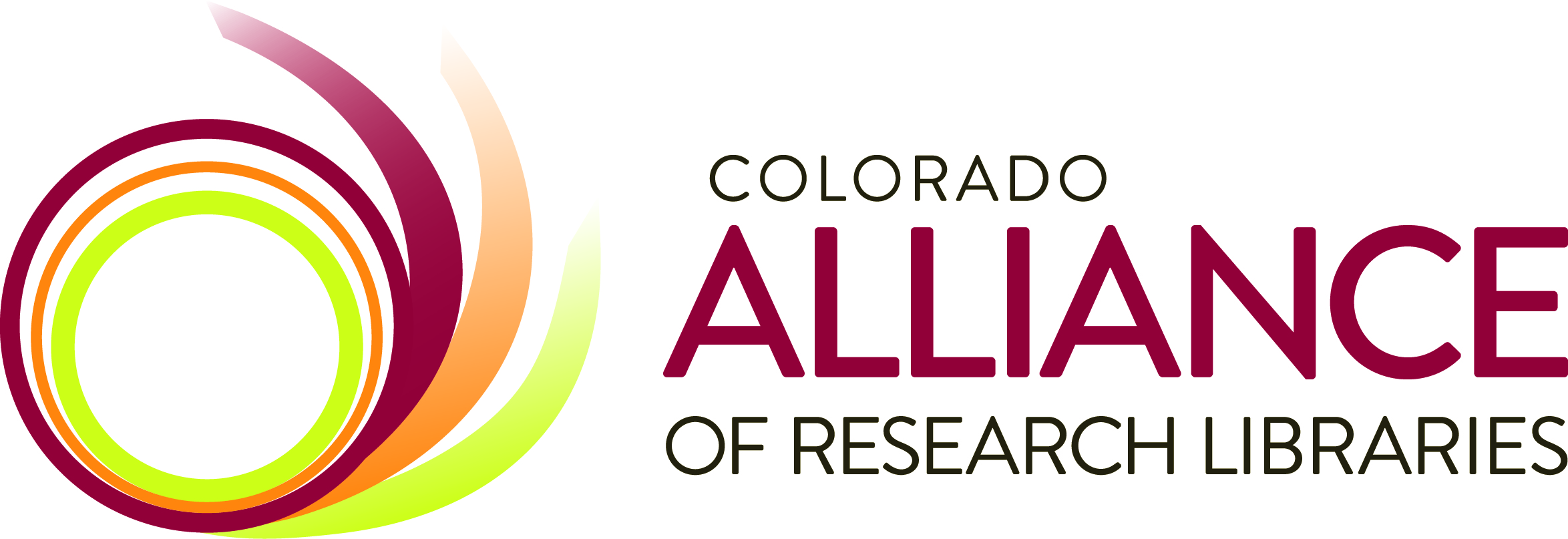 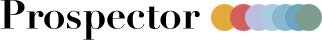 [Speaker Notes: We haven’t heard anything from Pikes Peak Library District or Pueblo.  May still be searching for new directors.  Also, it may make more sense to add libraries once we are on ReShare-I will talk about this later in the presentation.  We did just update INN-Reach to 3.6 and Encore to Encore 5.5.  III has also been working on a re-index of Encore as there are some search terms that don’t yield results.  Ex Libris has been developing an API for Alma to connect directly to INN-Reach.  I think an academic in Michigan was the first to adopt it.  I haven’t heard much about this.]
Prospector by the numbers: fulfillments
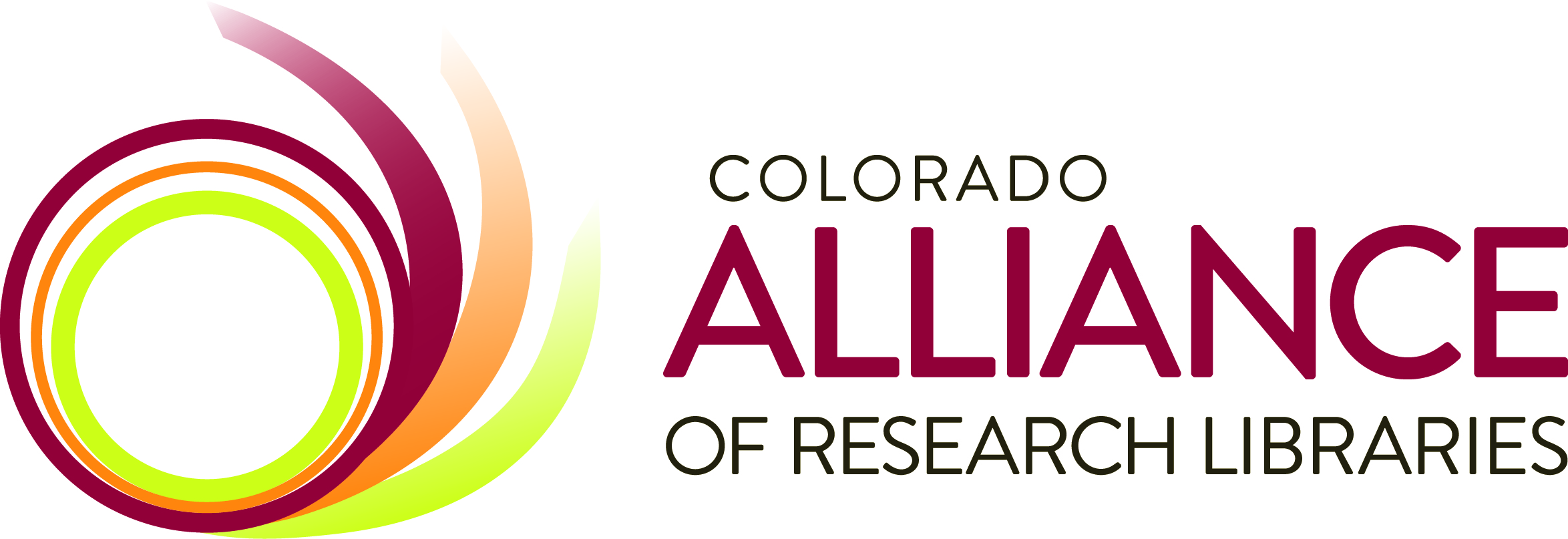 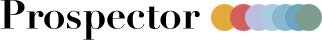 [Speaker Notes: As you can see, we had a large dip in 2020-totally expected.  However, we are back on the rise in numbers.  Currently, we are 26% lower than we were in 2019 so the numbers are looking better.]
Top Lenders
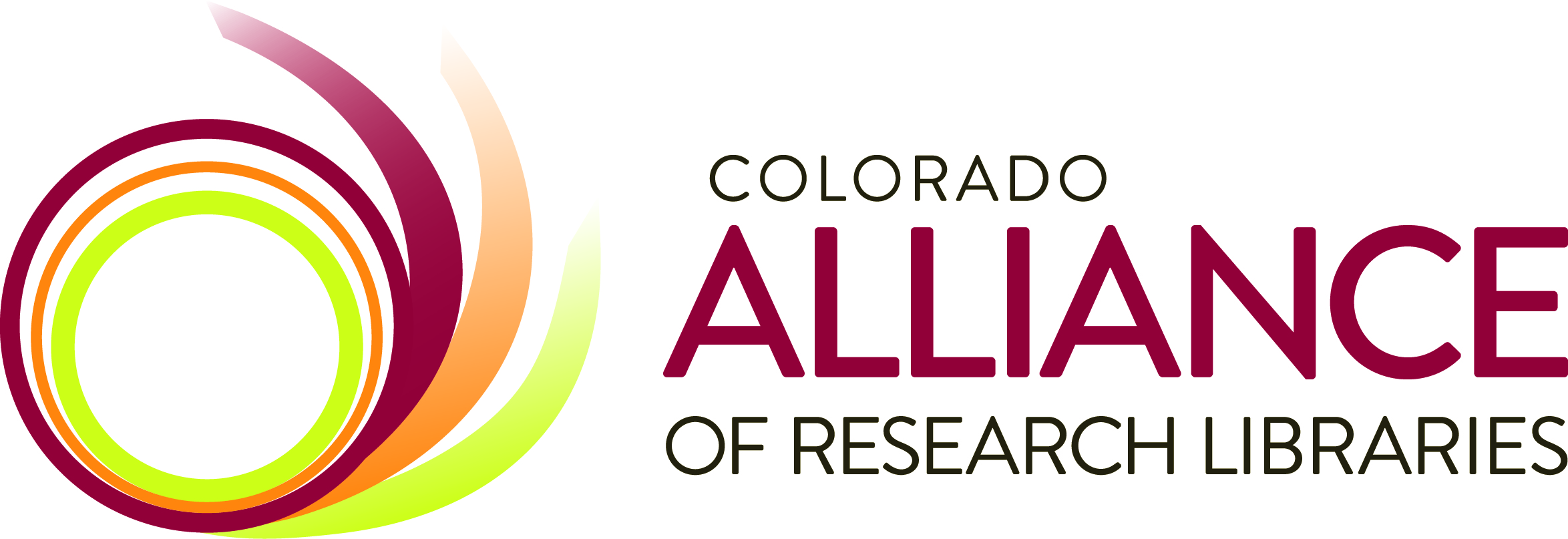 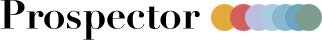 [Speaker Notes: The chart represents the top lenders based on numbers, not necessarily their lend to borrow ratio.  These do tend to be the larger public libraries.]
Top Borrowers
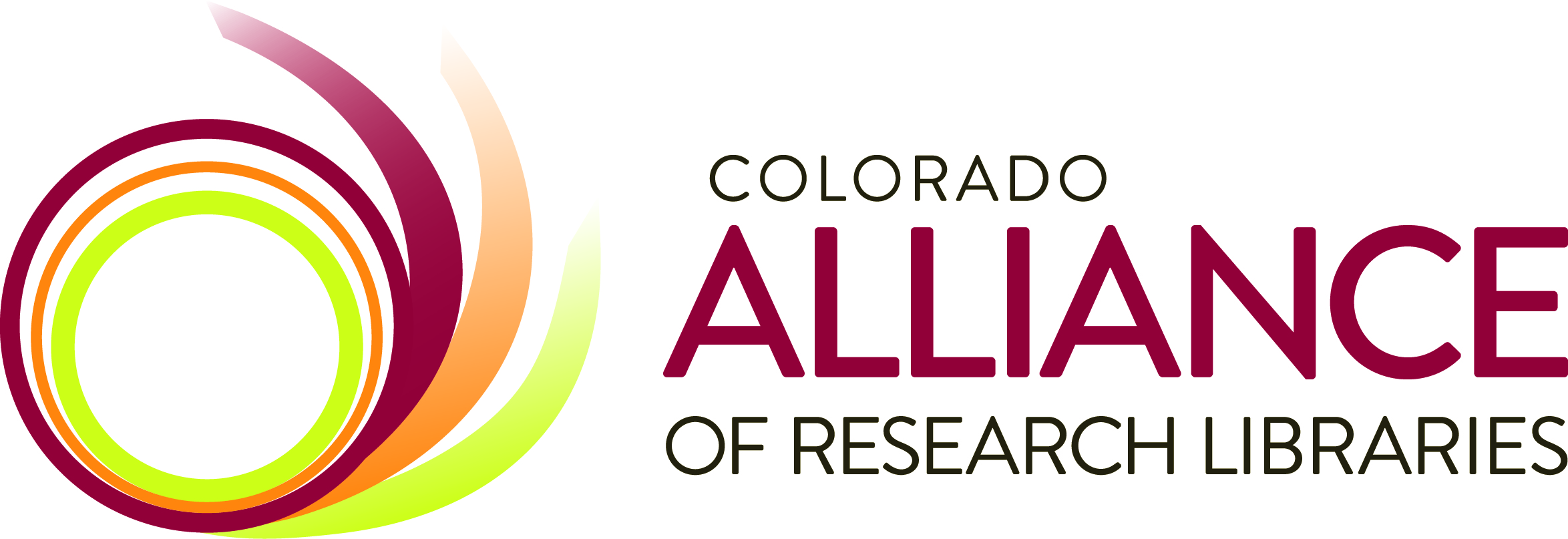 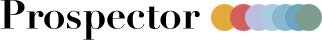 [Speaker Notes: Here is a look at the top borrowers.  The ones that have an asterisk were also top lenders.  So it does seem that in most cases, if your library is borrowing a lot it is also a top lender.  Another thing that drives these numbers is how well Prospector is marketed to patrons.]
Database Statistics
Over 15 million bib records 
Over 33 million item records
With MOBIUS access to over 60 million items
Almost 64% of items are unique-held by one library
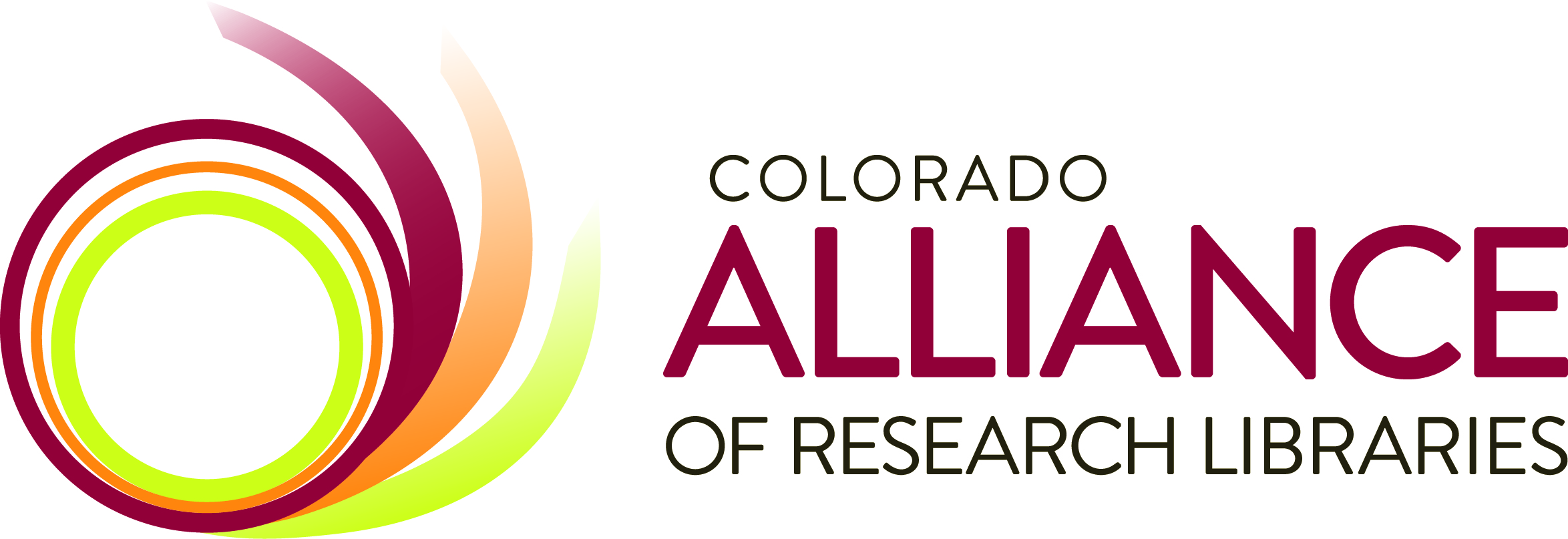 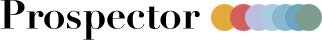 [Speaker Notes: These don’t change dramatically unless we add a large academic library.  Represents the number of items that libraries send to Prospector-not necessarily their entire collections. For example, your e-resources, that aren’t lendable are likely not contributed to Prospector.  Collected at the server level.  RSB libraries are all lumped together-so it’s difficult to know how much any one library is contributing.]
Ebook Lending
Makes up the majority of digital lending requests 
Mainly Springer publishing
Also some Elsevier and Taylor & Francis 
Content-STEM, medical, 
Over 59K Springer books alone 
Biggest lender UNC over 1,100 items (FY2021)
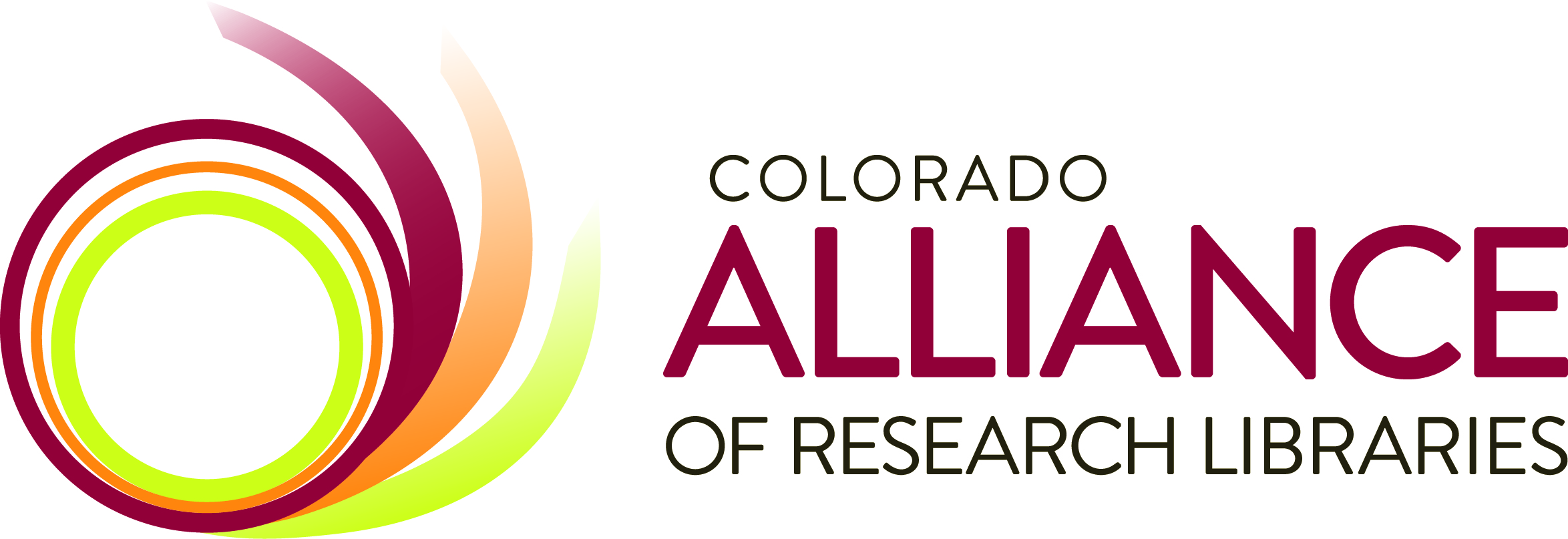 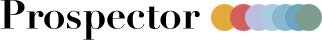 [Speaker Notes: We’ve been lending Springer ebooks through Prospector since 2011.  Digital lending requests are handled through Prospector just like print or other physical items.  The patron places the request in Prospector, they complete the request form.  The lending library then pulls the item from their database, whether that’s Springer or a streaming media platform,etc.  If it’s an ebook, they put it on Hightail, a commercial platform for hosting large files. They check the item in and out in their local system to gather the statistic, they send an email to the borrowing library contact who forwards this email along to the patron.  Sometimes, patron can be confused because they don’t realize they are getting a digital item.  This is a limitation of INN-Reach requesting.  It was really designed for physical items.]
Top Digital Lenders (YTD 2022)
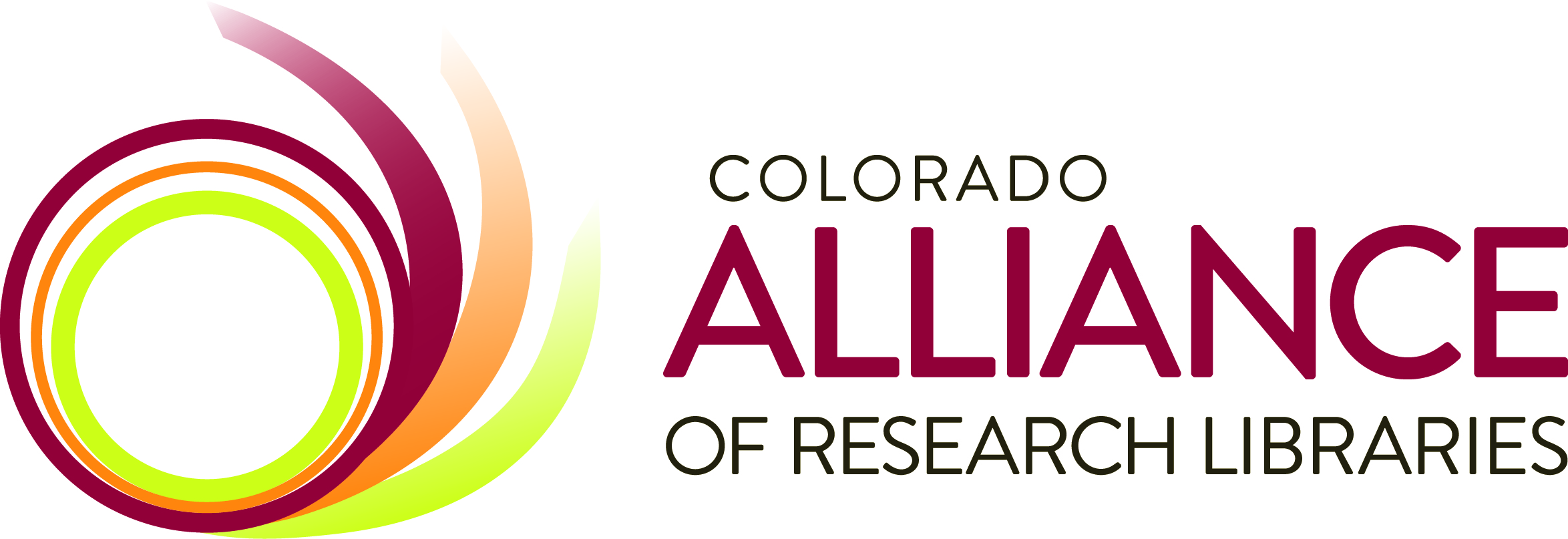 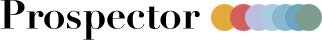 [Speaker Notes: UNC is the biggest lender because they may get their records into Prospector the fastest.  It also is dependent on the matching algorithm and if those records match to other records for the same title or if they are separate records.  We can’t really control this because the lending string or priority table in Prospector isn’t that granular. We can prioritize by library and geographic region, but we can’t get more granular to prioritize by type of material, for example.]
E-Resources as % of overall fulfillments
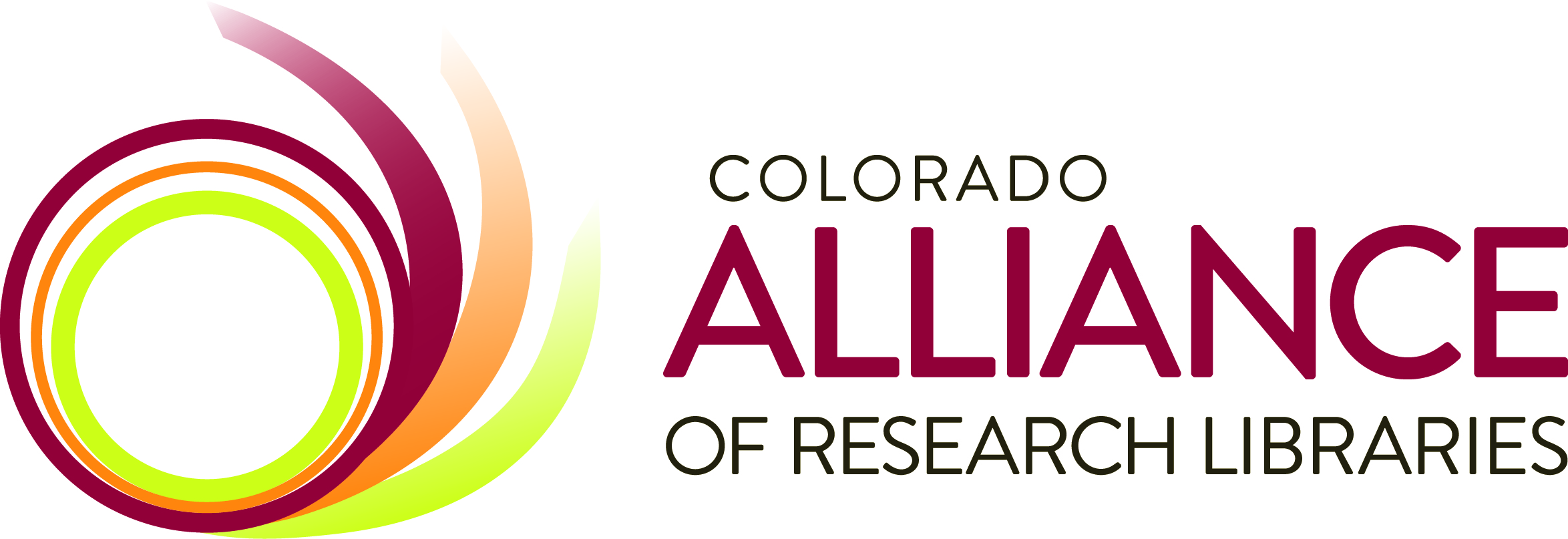 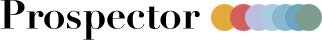 [Speaker Notes: As you can see, digital lending is still a very small percentage of overall fulfillments.  UNC is the highest at 9%.]
Digital Lending: Streaming Video and more
SILLVR 
Third year of project 
Swank now lends to MOBIUS academic libraries 
New-Alexander Street Videos started lending in April 2022 
ProQuest Ebooks – new this year and agreed to a 2nd year 
All digital lending 2,741  <1% of all Prospector Lends
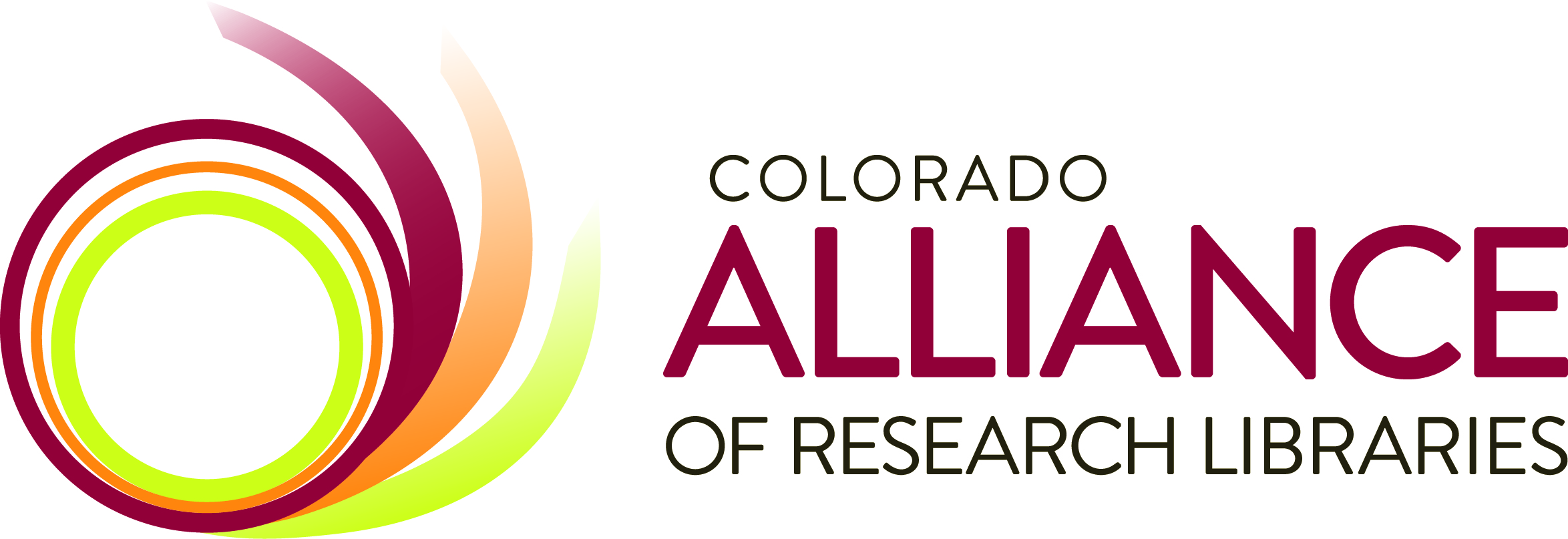 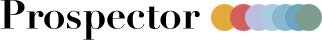 [Speaker Notes: SILLVR-still includes Swank-popular feature films and Alexander Street, which are educational videos.  This year we’ve worked out agreements with ProQuest as well to lend their ebooks through Prospector and we just learned that they’ve extended the pilot for an additional year, which is great because we are hoping to add some Alma libraries as lenders. 
SILLVR lends are still quite low.  There are just over 7,000 SILLVR records in Prospector.  We have added some keywords to make it more searchable, but at the Prospector level that is really difficult to get the word out the patrons, or even librarians.]
Digital Lending: why so low?
Discovery, lost in the vast number of items
Relatively small sets of resources 
Barriers to access-catalog interface 
Marketing is tricky
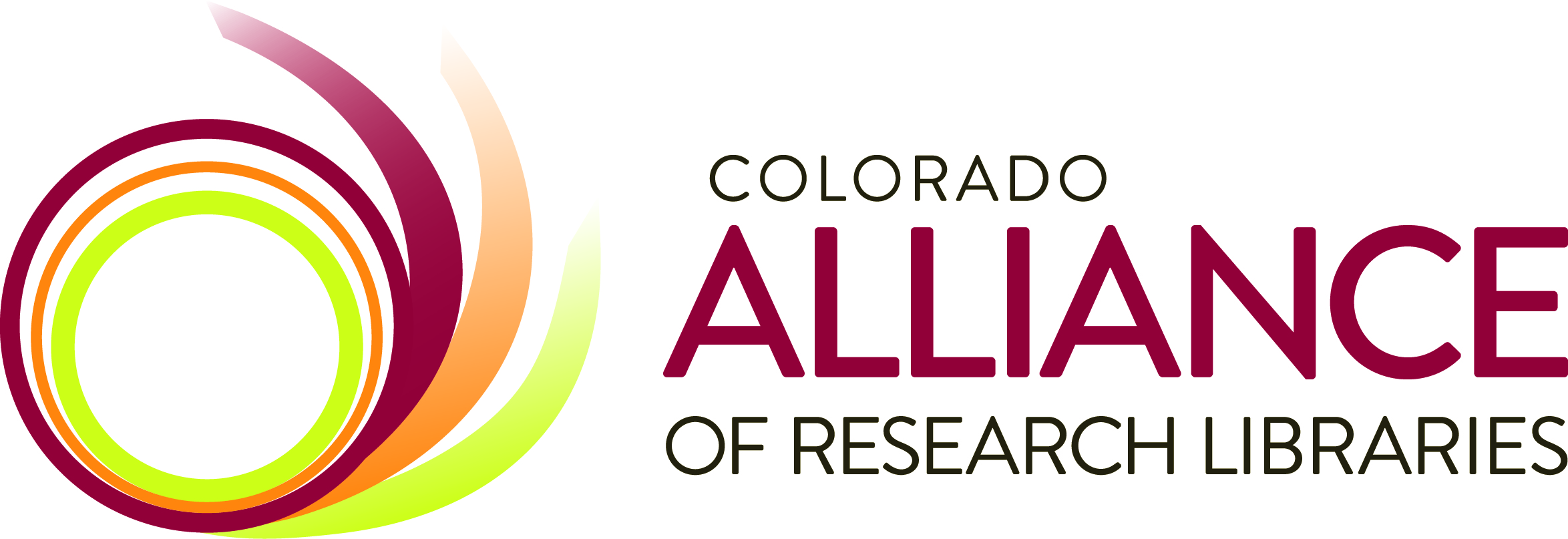 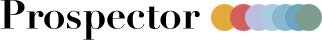 [Speaker Notes: I think the catalog hasn’t caught up with digital lending.  Now that we have these agreements in place to lend items through Prospector, we need a better way to make these things discoverable.  And it’s still not very seamless and is a bit of work for the lending library. However, getting the rights to lend these items is huge start and when one publisher vendor does this, it is easier for us to negotiate with other publishers. So it’s a great start.]
Project ReShare
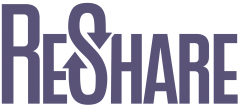 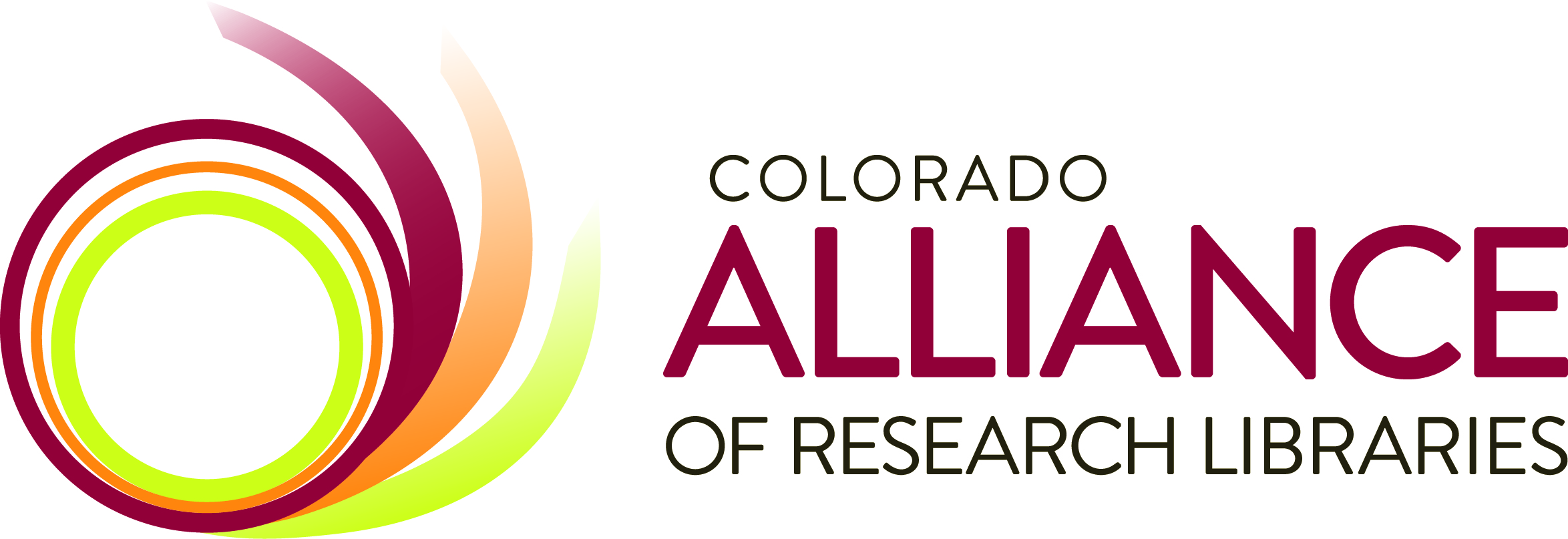 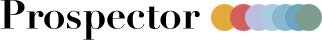 What is Project ReShare?
an open source, highly-scalable platform that supports discovery, fulfillment, and delivery workflows, with a focus on user-centered design.
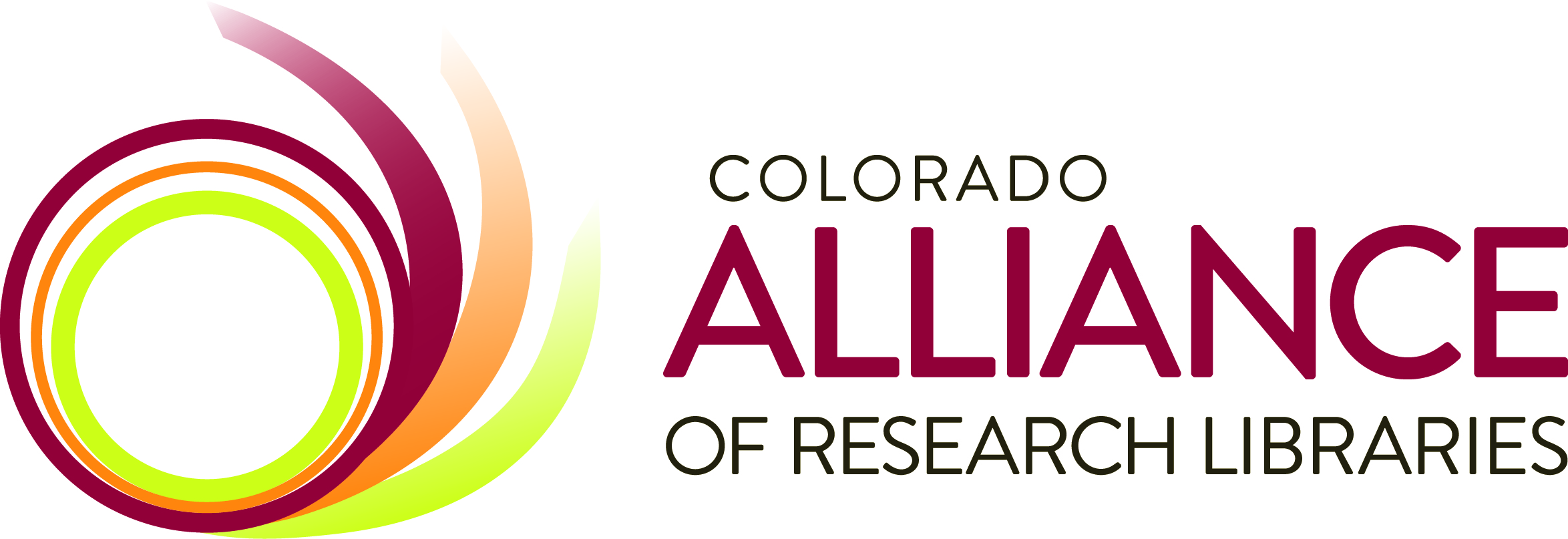 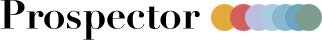 [Speaker Notes: This is the definition of Project ReShare from Index Data’s website.  They developed this open source system. I’m sure many of you are familiar with it.]
Project ReShare
Originally developed by Index Data
Development parnters-Knowledge Integration and Ebsco-hosting 
Possible replacement for INN-Reach 
Development underway to make it a fully functioning resource sharing system 
PALCI and Connect NYC have moved to ReShare 
MOBIUS will move from INN-Reach to ReShare in 2024
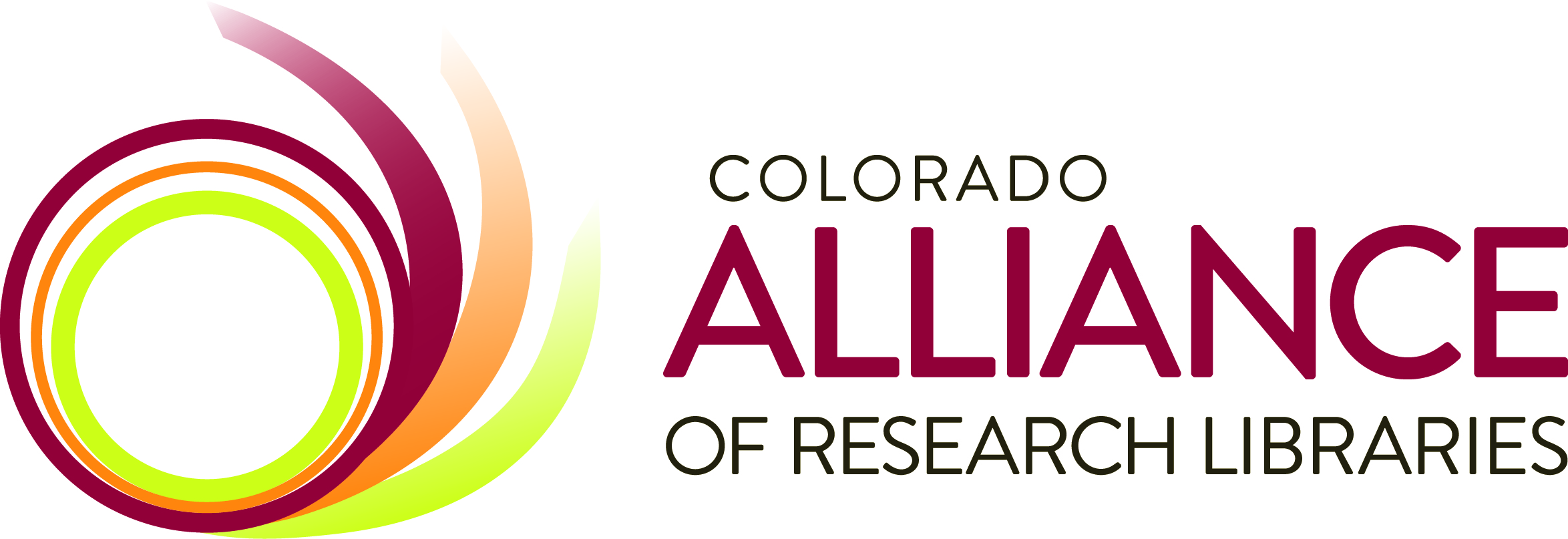 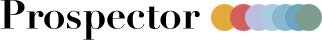 [Speaker Notes: We have been watching the progress of ReShare’s development.  PALCI and Connect NYC have moved to this platform, but they are quite different from Prospector.  Connect NYC was on INN-Reach before, but served only academic libraries.  PALCI is also academic based system.  PALCI, at least is used to doing checkouts/checkins in different systems. ReShare as it stands now has been developed more on the needs of these two systems, but we have more need for integration.  Really, we are looking for something that does what INN-Reach does well-automatic record updates from local sites, mostly in real time, patron placed holds and integration with local systems either through NCIP or APIs.  
The good news is that MOBIUS has decided to move from INN-Reach to ReShare.  For those of you not familiar with MOBIUS they are a multitype INN-Reach system in Missouri.  They are starting implementation in 2023 and plan to go live in 2024-maybe summer.]
Colorado Plans-ReShare
Continue to monitor the progress of ReShare development 
Partnership between The Alliance, State Library and Marmot to migrate libraries to this new resource sharing system
Timeline for implementation 2024-2025
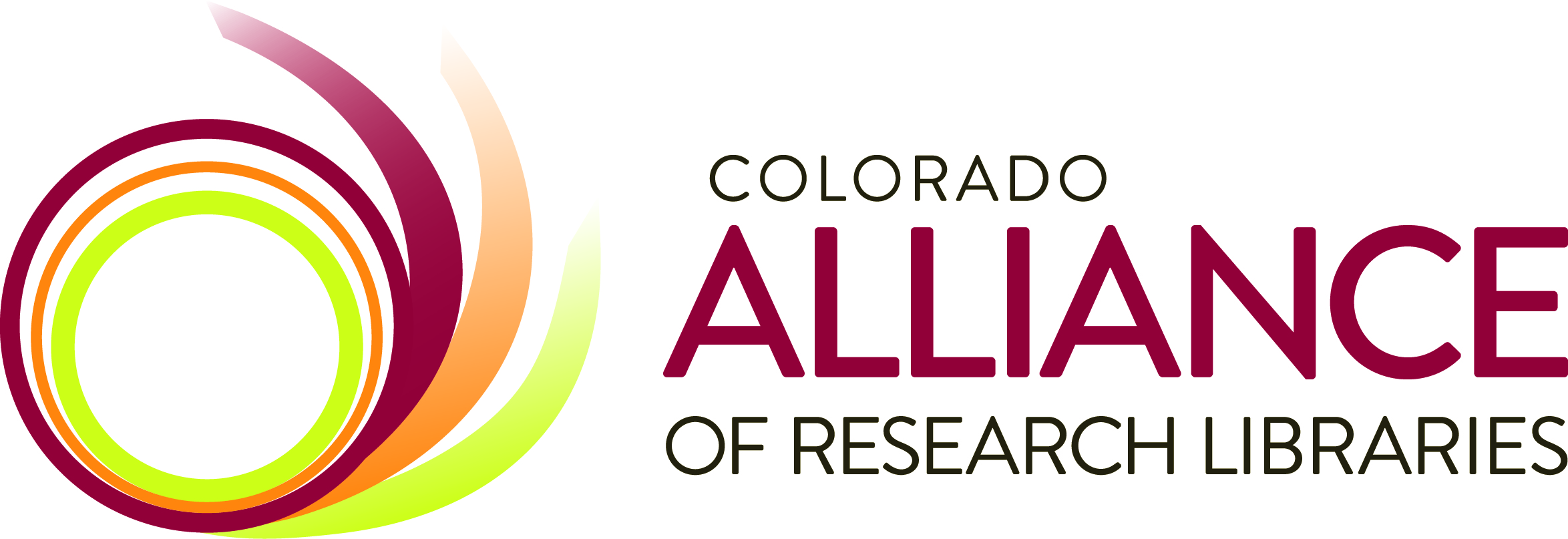 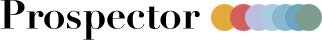 [Speaker Notes: We will continue to monitor the development of ReShare.  Our plan now is for the Alliance, Marmot and State Library to work together to migrate libraries to ReShare likely in 2025.  I won’t go into a lot of details on this, mostly because we still need to see how things go for MOBIUS and also think about other development we may need outside of ReShare.  For example, we will also need to replace Encore.  We are considering VuFind but there could be other discovery platforms.]
Thank You!
Questions?
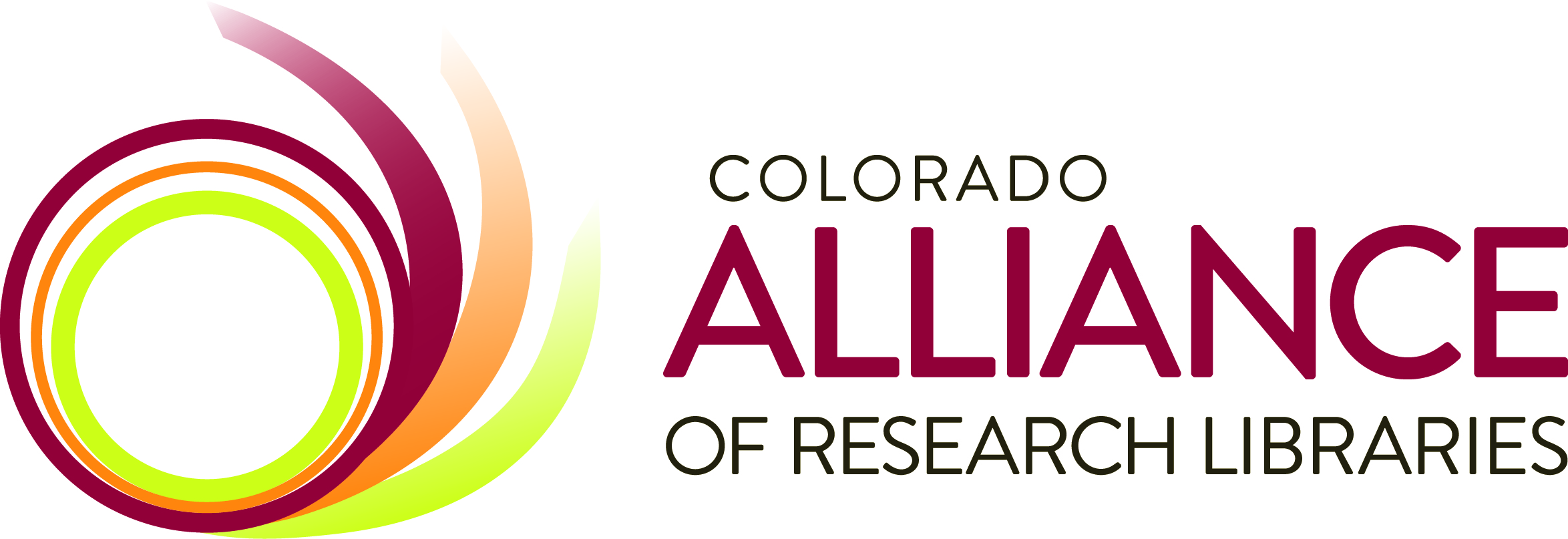 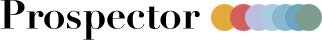